Topic 2.2.1
Organizational Structure
1
Organization Structure
Formal Organization:
“Refers to the official structures of command and control that exists in an organization.”
The formal relationships of authority.
Authority is delegated from senior  middle  junior managers.
Managers delegating are responsible of the outcomes.
Each level of management will tend to have written/unwritten rules that outline what can & cannot be done.
2
Continued…
The “formal organization” takes into account:
The relationships between individuals;
Who is in charge;
Who has authority to make decisions;
Who carries out decisions;
How information is communicated.
3
Continued…
Delegation:
Factors deciding the amount of authority to delegate:
The culture of the organization;
The ability of the subordinate;
The consequences of getting the decision wrong;
The expectations of the managers and the subordinate;
The amount of work the manager and subordinate have to do.
4
Continued…
When is delegation likely to be effective?
Employees need to be empowered in order to make effective decisions.
If managers only delegate when they are overloaded, subordinates may be resentful.
Managers should:
Plan and take time to explain delegated tasks clearly.
Allow participation.
Avoid interfering with delegated tasks.
Provide support and resources.
The employee given a delegated task should also be given the authority & responsibility to carry it out. 
Delegated tasks should be given to suitable employees.
5
Continued…
Informal Organization:
“Refers to the unofficial organization of personal & social relations that develop in an organization.”
Power comes from informal groups in the organization.
Doesn’t officially exists, thus difficult to set rules and identify individual representatives.
The types of relationship (1993 – study of informal networks in the banking industry – by: Krachhardt & Hanson):
Advice Networks: who depends on who to solve problems and provide information.
Trust Networks: which employees share potential information and back each other up in times of crisis.
Communication Networks: which employees regularly talk to each other on work related patterns.
6
Levels of Hierarchy
Hierarchy: “the order of levels of management in an organization, from the lowest to the highest rank.”
Responsibility: “Being accountable  or being required to justify an action.”
Authority: “Ability to carry out the task.”
Levels of hierarchy:
Flat & Tall Organizations
Chain of Command
Organizational Charts
7
Flat & Tall Organizations
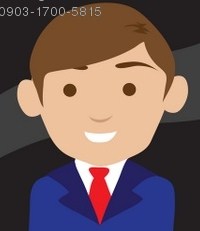 TALL
Organization
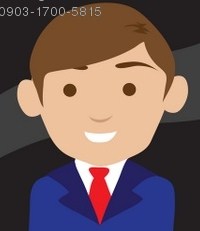 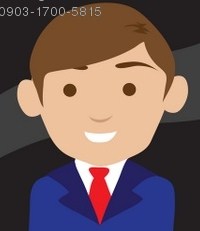 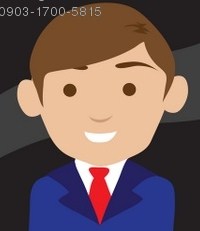 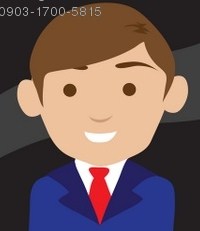 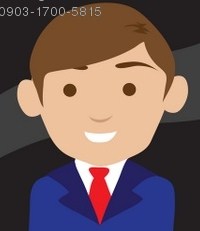 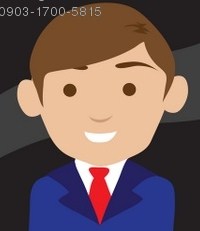 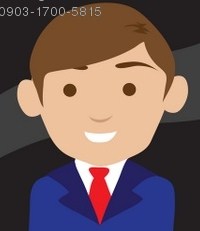 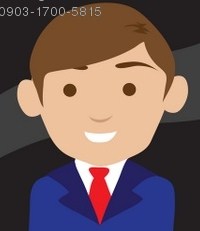 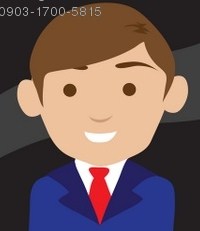 8
Continued…
TALL Organizations:
As an organization grows, it is likely that:
People become relatively more specialized;
Rules will need to be put in place;
Lines of command and control will become clearer.
Characteristics:
Bureaucracy: “a system where there are standardized procedures, formal divisions of power, rigid hierarchy, and formal working relationships.”
Long chain of command.
Usually used for stable business environments.
Centralized decision making.
9
Continued…
Advantages: 
There is a narrow span of control i.e. each manager has a small number of employees under their control. This means that employees can be closely supervised. 
There is a clear management structure.
The function of each layer will be clear and distinct. There will be clear lines of responsibility and control. 
Clear progression and promotion ladder. 
Disadvantage: 
The freedom and responsibility of employees (subordinates) is restricted.
Decision making could be slowed down as approval may be needed by each of the layers of authority.
Communication has to take place through many layers of management.
10
Continued…
FLAT Organization
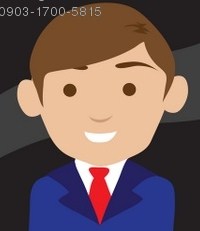 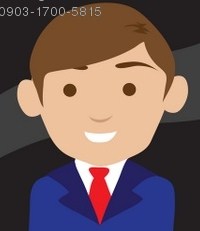 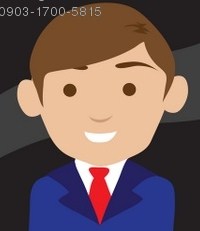 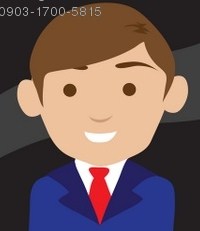 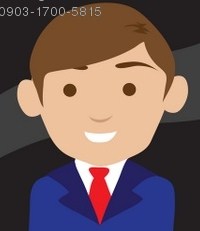 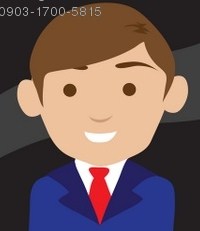 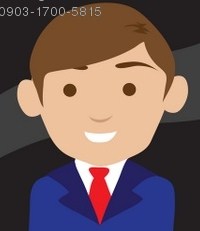 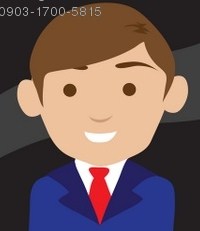 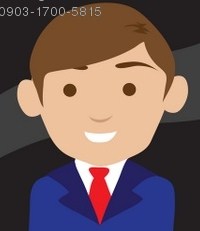 11
Continued…
FLAT Organizations:
Characteristics:
Fewer levels of management.
Decentralized decision making, and employee participation is encouraged.
Managers are closer to subordinates  have a more personal working relationship. 
Structure aims to create autonomous/independent units that are:
Closer to customers, AND
Can quickly identify and respond to changes in internal and external business situations.
12
Continued…
Advantages: 
Closer relationships
Synergy
Change accepted faster
Spread of decision making
Motivation
Disadvantage: 
Decision making slow and frustrating as so many employees involved
Confusing as the source of power and decisions are less clear compared to tall
13
Chain of Command
“The line of authority and responsibility along which orders are passed in a formal organization.”
Should consider two factors:
The number of links/levels in the chain of command.
Each extra level of management in the hierarchy  25% less effective communication. 
Span of control: “number of subordinates working under a manager.”
Henri Fayol  argued that the span of control should be between three & six because:
There should be tight managerial control from the top of the business;
There are physical & mental limitations to any single manager’s ability to control people and activities.
14